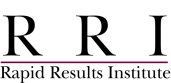 Rapid Results Veterans Boot Camp 3 - Westchester County, NY –100 Day Review (2nd 100 day cycle)
Monday, March 31, 2014 (updated 4/1/2014)
0
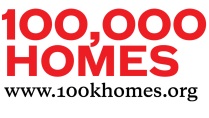 [Speaker Notes: Please complete the template with the team for the call with National Leaders scheduled for Mon. March. 31, 20141 – 2:45 pm Eastern, 11 – 12:45 pm Mountain.  Others team members are welcome to participate. Please see notes on each slide for guidance!
Please send the completed template back to us by mid-day Friday March 28th, 2014 – send to cdimaina@cmtysolutions.org & dmanitsky@rapidresults.org

 - Note: each community will have 7 minutes to present. Use the slides that are most relevant for your team, and think 
   about the main points you’d like to present for discussion to our National Leaders and your fellow boot camp teams. 
   Make adjustments as you see fit – see the notes section below each slide for guidance.
   Use the slides that are most relevant for your team. Make adjustments as you see fit. 
Feel free to reach out to coaches for help as needed with content, constructing asks]
Our Current 100 Day Goal
1
[Speaker Notes: Make this as Quantitative as possible, you will report on Qualitative outcomes in the next slides.]
Top Accomplishments
Integrated county-funded services & shelter, VA, SSVF, CoC, USDoL One-Stop, county/local veteran agencies & new Patriot Housing/Patriot Employment networks
Built community consensus that we will end homelessness for ALL veterans, regardless of VA discharge status
Built sustainable framework to find and engage homeless veterans with 24/7 hotlines, broad community outreach, & coordinated outreach & engagement through mobile outreach teams, drop-in centers & emergency food programs
Building sustainable framework to house homeless veterans with countywide use of HMIS and VI-SPDAT to prioritize access to all CoC- and county-funded PSH and an ongoing VI-SPDAT Housing Team to plan & manage highest-risk cases
Branded and publicized Patriot Housing using press events & social media so property owners, businesses, donors & volunteers now offer us resources
Built shared commitment to: Do things we’ve never done, Work together in ways we never have, & Make change happen faster than we dreamed possible
2
The New Normal
3
[Speaker Notes: Delete the Examples listed above.

From before the Boot Camp (the 1st 100 days) until the present, describe any changes in they way your system works, the way agencies interact, the policies, practice, standards, and behaviors that govern how you use and distribute resources, etc.  Do these feel temporary or are they becoming the new normal? Or is it still unclear?]
Looking Ahead
3rd 100 Day Challenge planned this year focused on housing remaining vets on streets & in shelters, vets graduating from VA Grant/Per Diem, and new homeless vets including the “hidden homeless”: couch-surfing vets with kids
New county-funded Homeless Services Unit now taking on 100 highest-need chronically homeless adults and families + linking with Adult Protective Services
DSS planning to replicate Patriot Housing model with other high-need CH
OUR GOALS FOR 2014
NO veterans living on the streets
NO veterans living in cars
NO veterans living in places not meant for housing
NO veterans living in overnight-only shelters
NO veterans living in general-population shelters
Sustain steady flow of exits to housing for VA Grant/Per Diem programs
Create sustainable county-wide process to find & engage homeless vets
Rehouse all newly identified vets within 90 days of VI-SPDAT completion
4
[Speaker Notes: Qualitative Info:

What new initiatives are happening or planned?
Will the team continue to operate? What is its next mandate?]
Support Needed
HUD waiver needed to enable us to use CoC sponsor-based rental assistance to fill gaps in rent that should have been paid by newly housed chronically homeless adults, particularly during first 1-2 years in housing and during periods of substance abuse relapse or psychiatric decompensation, which could otherwise lead to eviction. [We hope to submit this waiver by 4/30.]
POSSIBLE HUD waiver needed to allow us to serve unstably housed chronically homeless adults who have not had a lease or ownership interest in a housing unit in the last 60 or more days, have had 2 or more moves in the last 60 days, and who are likely to continue to be unstably housed because of disability or multiple barriers to employment. [This need MAY be addressed by expected HUD change in homeless definition.]
5
[Speaker Notes: What help and support do you need from the National Leaders, the coaching team, or other team leaders?
Examples:
 - Policy clarifications and/or waivers?
Ideas for improving team cohesion or resilience?
Problem-solving or innovation examples from peer communities?]